Отделение МАДОУ Голышмановский  д/с № 4 «Ёлочка» –
 Центр развития ребенка д/с № 2 «Зёрнышко»
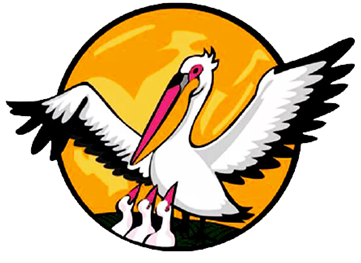 КОНКУРС ПРОФЕССИОНАЛЬНОГО МАСТЕРСТВА 
«ПЕДАГОГ ГОДА -2024»
Моя педагогическая находка«Все гениальное просто, и всё простое гениально».
Носенко Олеся Александровна
воспитатель
Голышманово,  2024
«Простота — это то, что труднее всего на свете; это крайний предел опытности и последнее усилие гения»
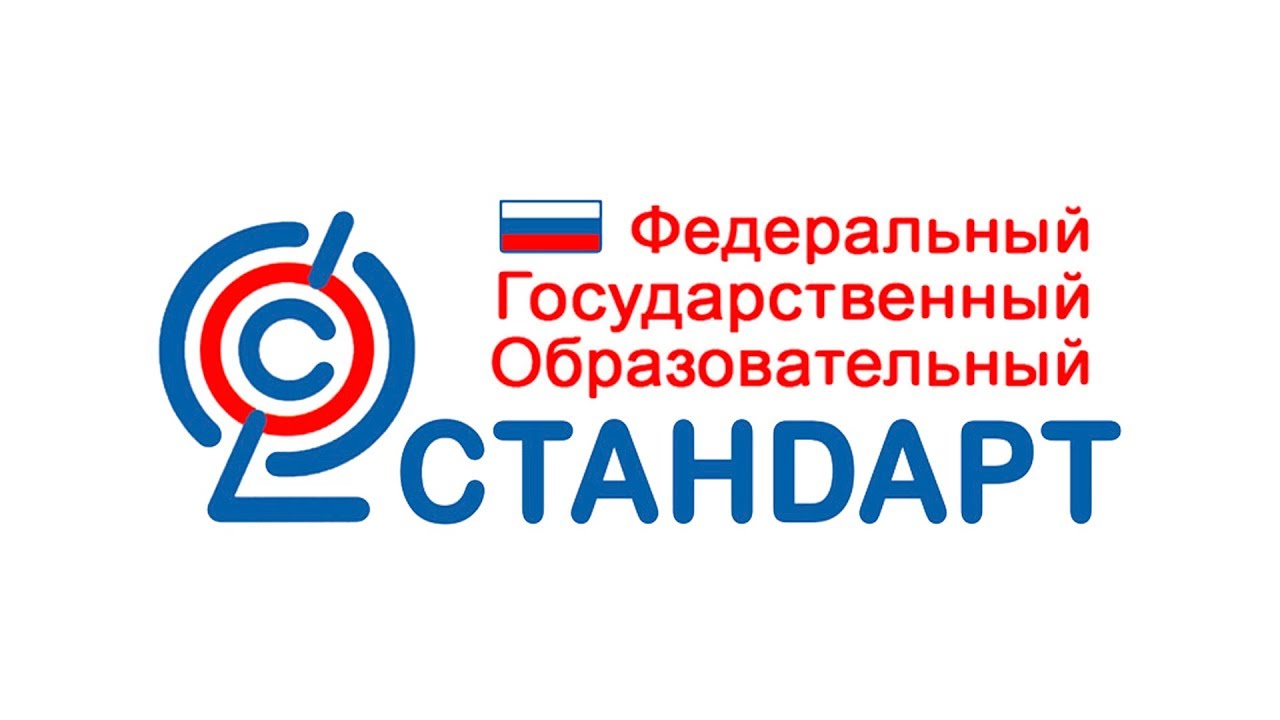 « Формирование предпосылок  для овладения функциональной грамотности детей дошкольного возраста».
Аделаида Семеновна 
Симонович
Мария Монтессори
Принцип работы:
организовать взаимодействия педагога с детьми только на основе сотрудничества и сотворчества;

при планировании и проведении работы обязательно осуществляется учёт возрастных и индивидуальных особенностей детей;

 обязательное уважение мнения ребёнка, его личностной позиции;

 делает акцент на развитие креативности ребенка на основе рациональной интеграции видов деятельности;

 приоритетное использование форм и методов работы, прежде всего игровых, чтобы вызвать творческую активность, заинтересованность каждого ребенка.
Младший дошкольный возраст 
игровой метод, включающий в себя развивающие, познавательные игры; 
метод развивающего обучения, ориентирующийся на потенциальные возможности детей и их реализацию через вовлечение в различные виды деятельности; 
метод творческого обучения, способствующий 
раскрытию внутреннего потенциала детей; 
наглядный метод - целенаправленное, планомерное
 восприятие ребенком предметов и явлений окружающего
 мира, в котором активно взаимодействуют восприятие,
 мышление и речь;
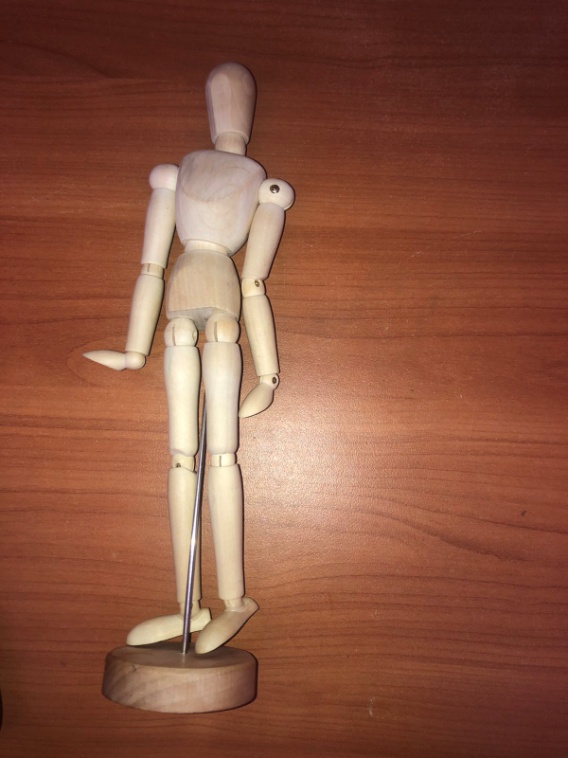 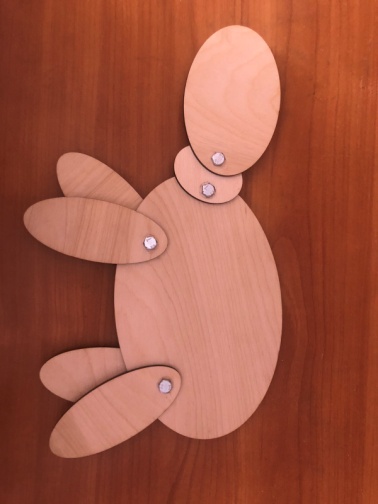 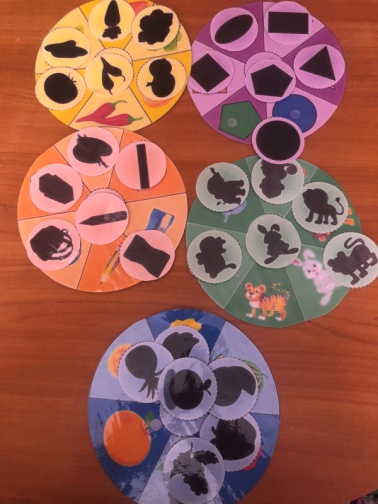 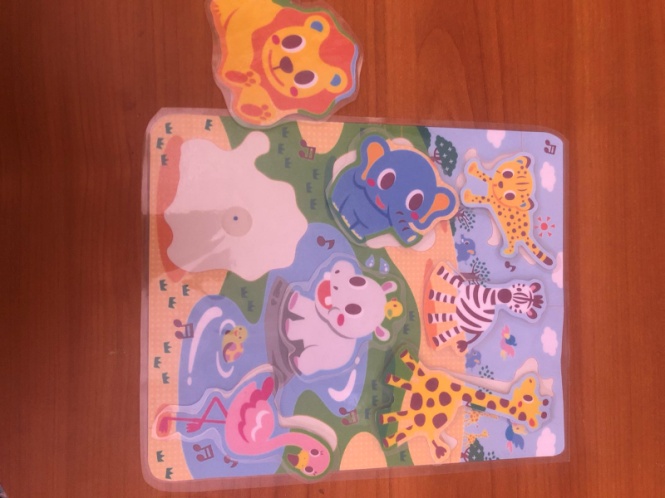 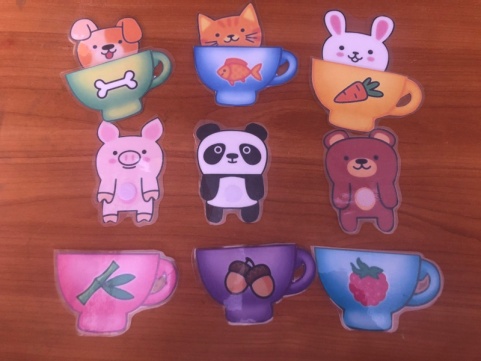 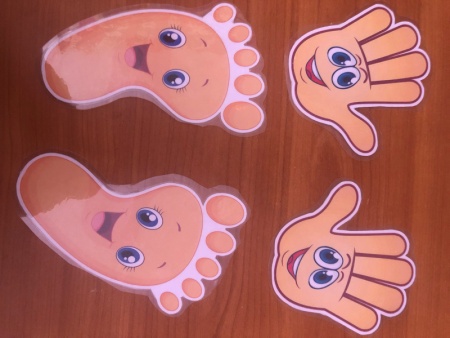 Средний дошкольный возраст
практический метод связан с применением знаний в практической деятельности, овладением умений и навыков посредством упражнений; 
метод проблемного обучения, позволяющий учить детей доказывать свою точку зрения, искать самостоятельно ответ на поставленную проблему; 
метод провокаций - допущение специальной ошибки.
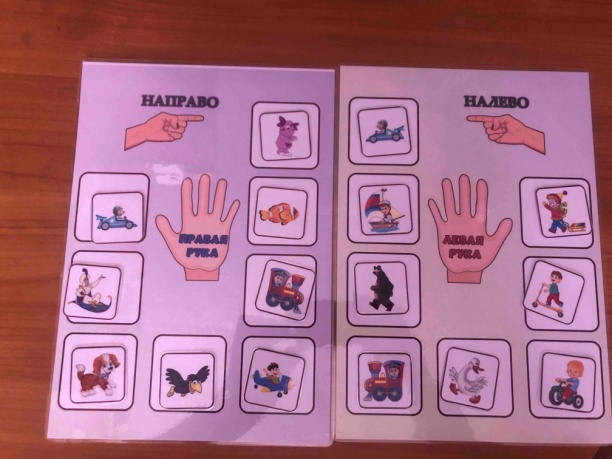 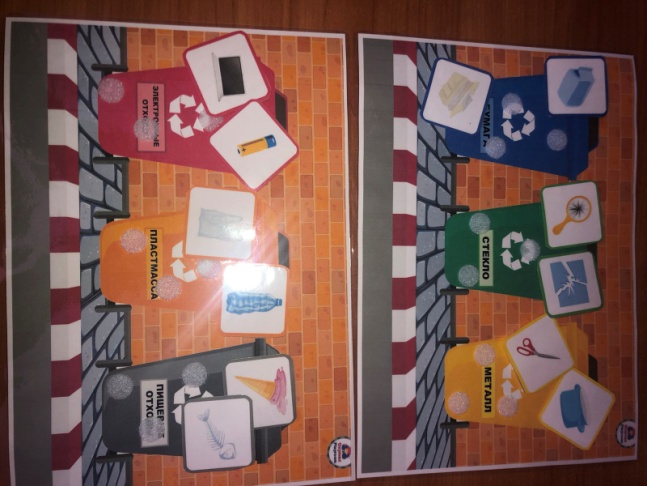 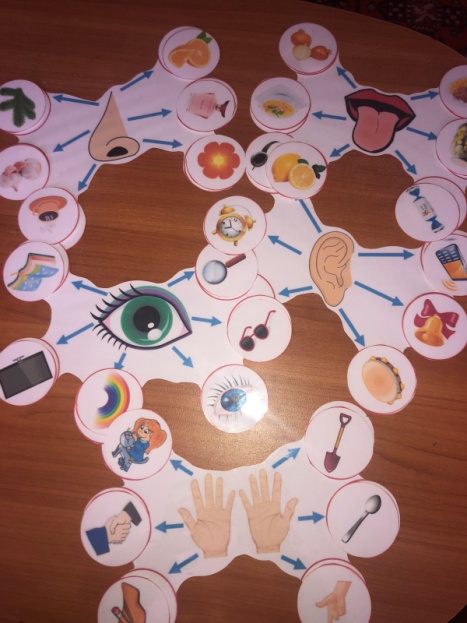 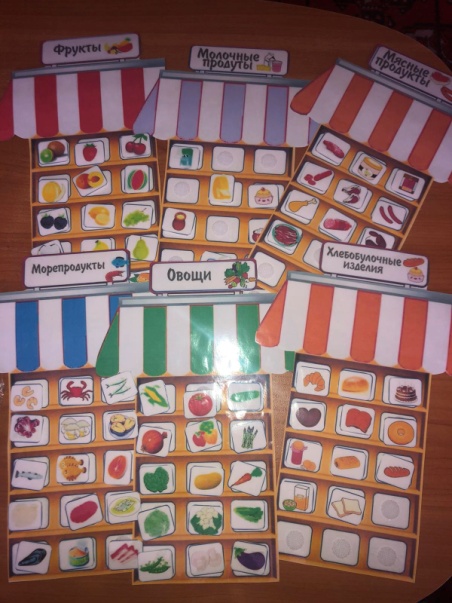 Старший дошкольный возраст
Правильный и плавный переход от игр к учебе и серьезным занятиям.
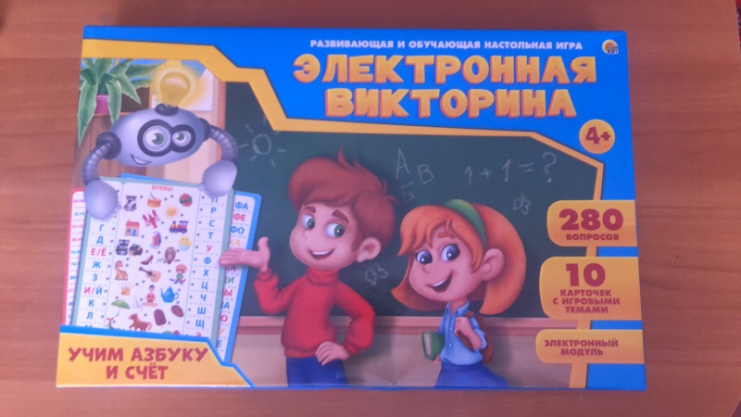 метод «Электровикторин»
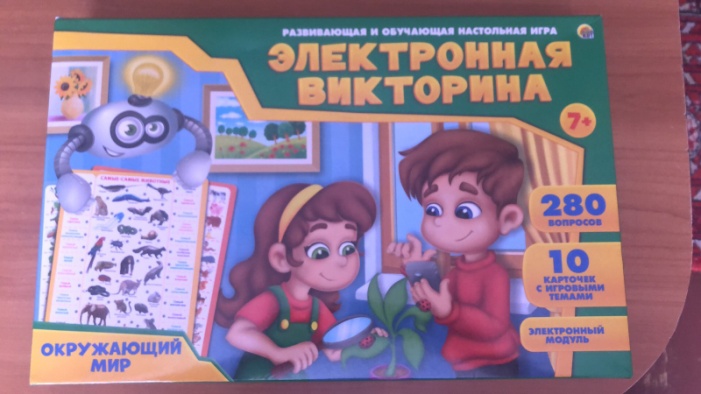 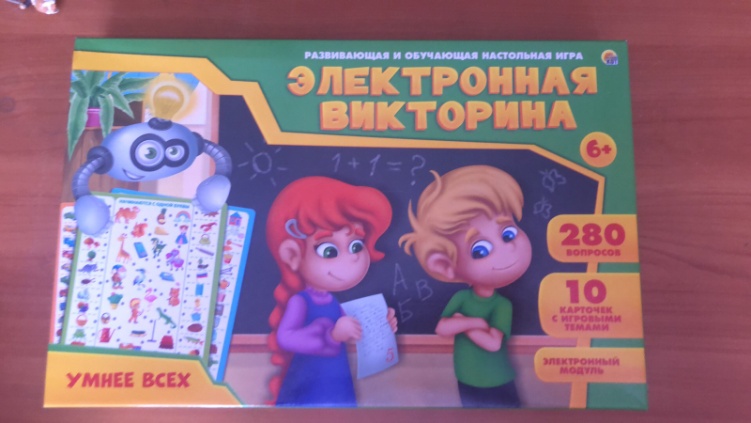 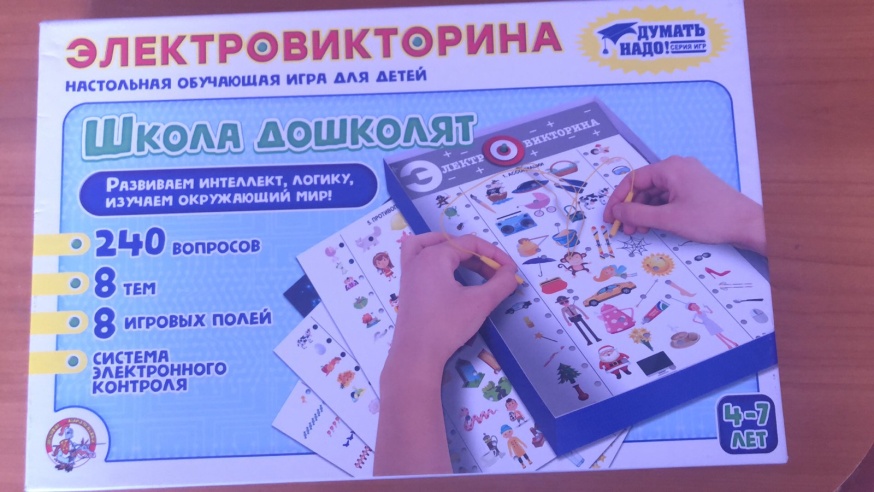 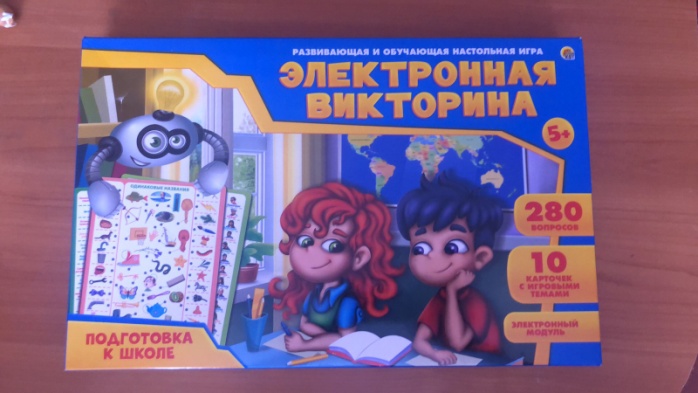 Тематические карточки, созданные нами с детьми.
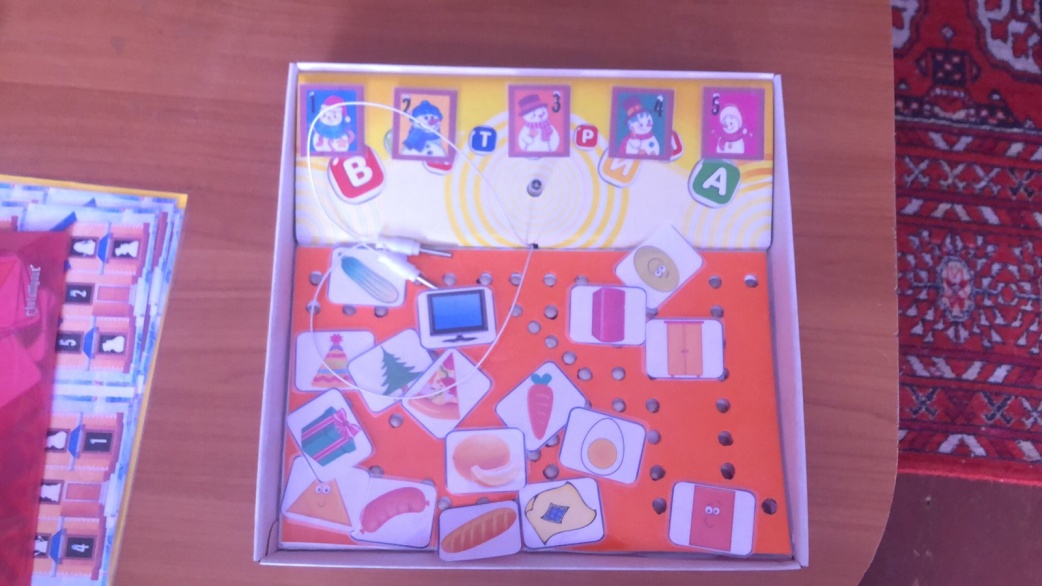 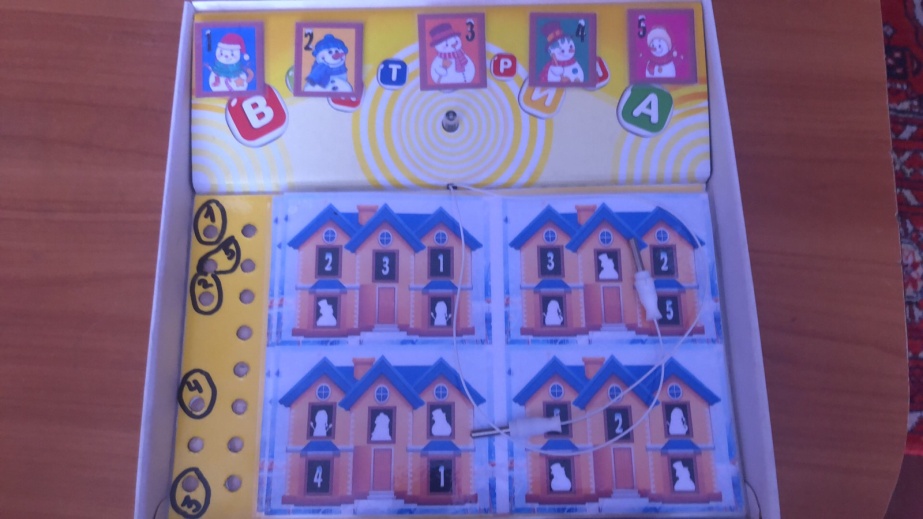 «Из чего сделана  пицца» - игра на разбор слова по слогам.
«Домики для снеговиков»
Универсальная игра на соотношение 
цвета, формы, числа, тени.
«Математическое лото»
Найти предмет, похожий
 по форме геометрической
 фигуры.
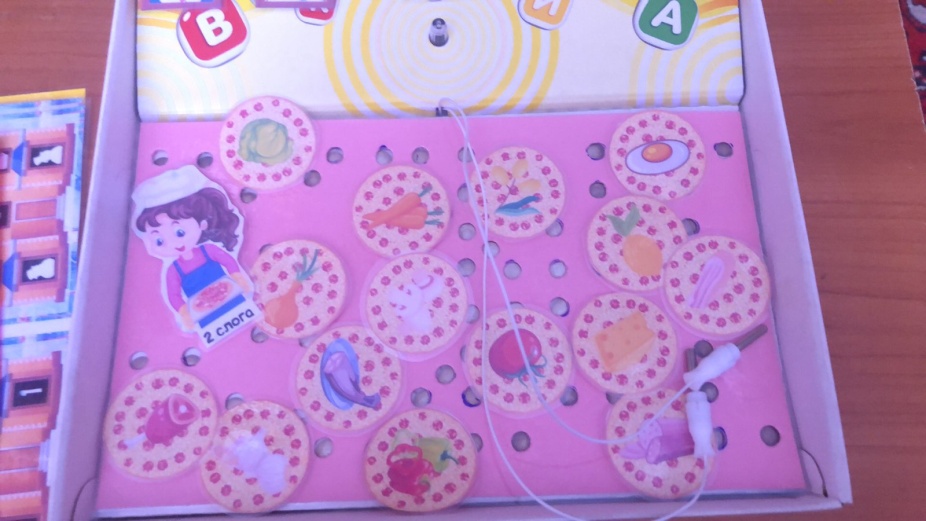 Отделение МАДОУ Голышмановский  д/с № 4 «Ёлочка» –
 Центр развития ребенка д/с № 2 «Зёрнышко»
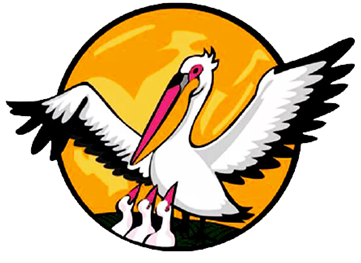 КОНКУРС ПРОФЕССИОНАЛЬНОГО МАСТЕРСТВА 
«ПЕДАГОГ ГОДА -2024»
Моя педагогическая находка«Все гениальное просто, и всё простое гениально».
Носенко Олеся Александровна
воспитатель
Голышманово,  2024